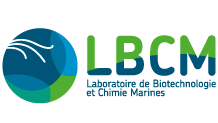 Plateforme technologique Sud - Site de QUIMPER
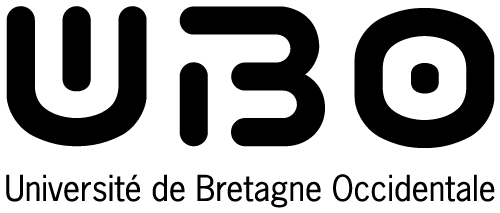 LBCM : yannick.fleury@univ-brest.fr
Plateforme biologiques
RT PCR
qpcr
Isolement et identification bactériennes – Méthode moléculaire ARN 16S
 Icycler PCR - BIO-RAD
 GeneAmp PCR System 2400 - Roche diagnostic Systems
Caractérisation du niveau d’expression d’un gene
 LightCycler 96 - Roche Life Science
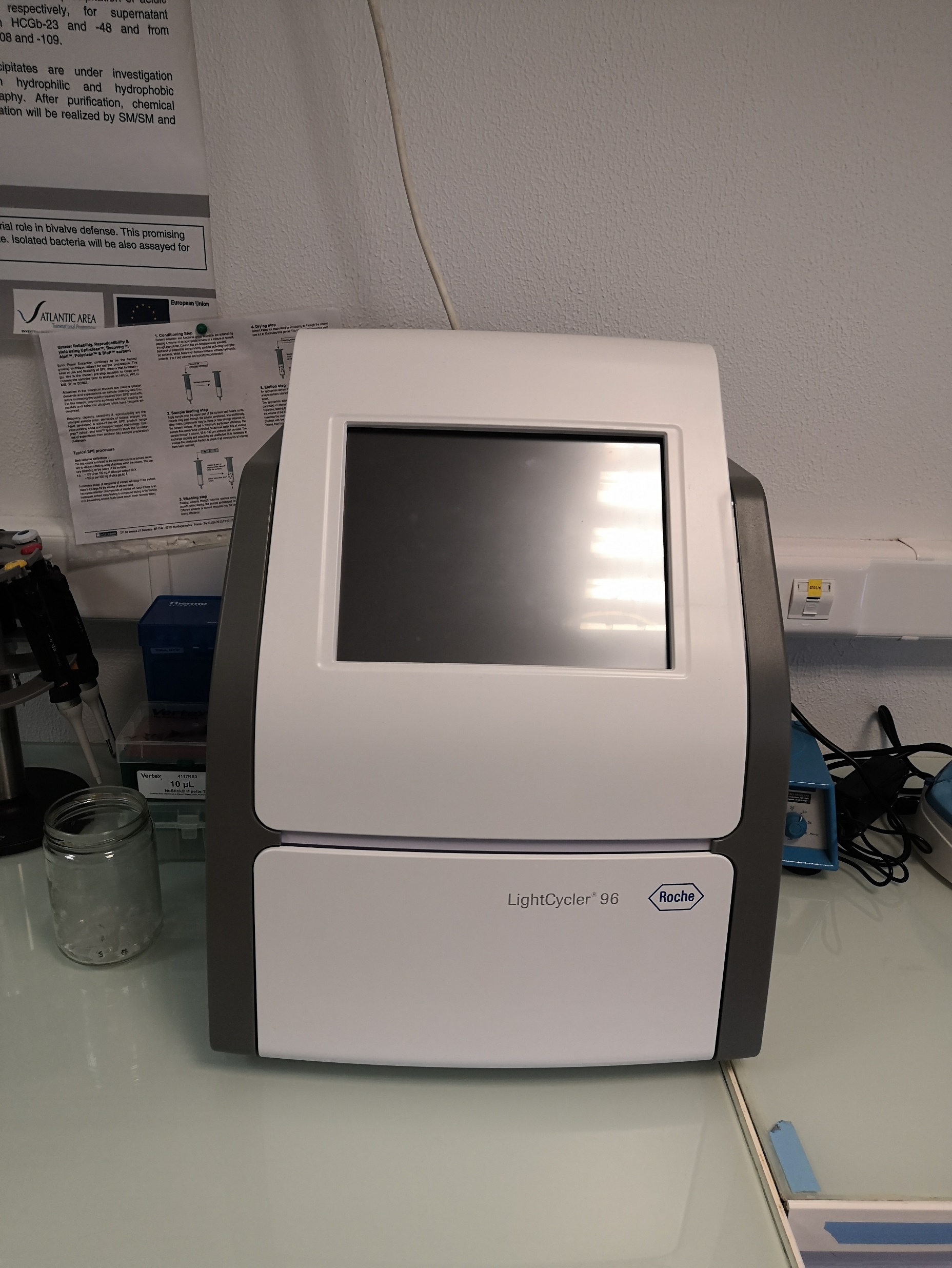 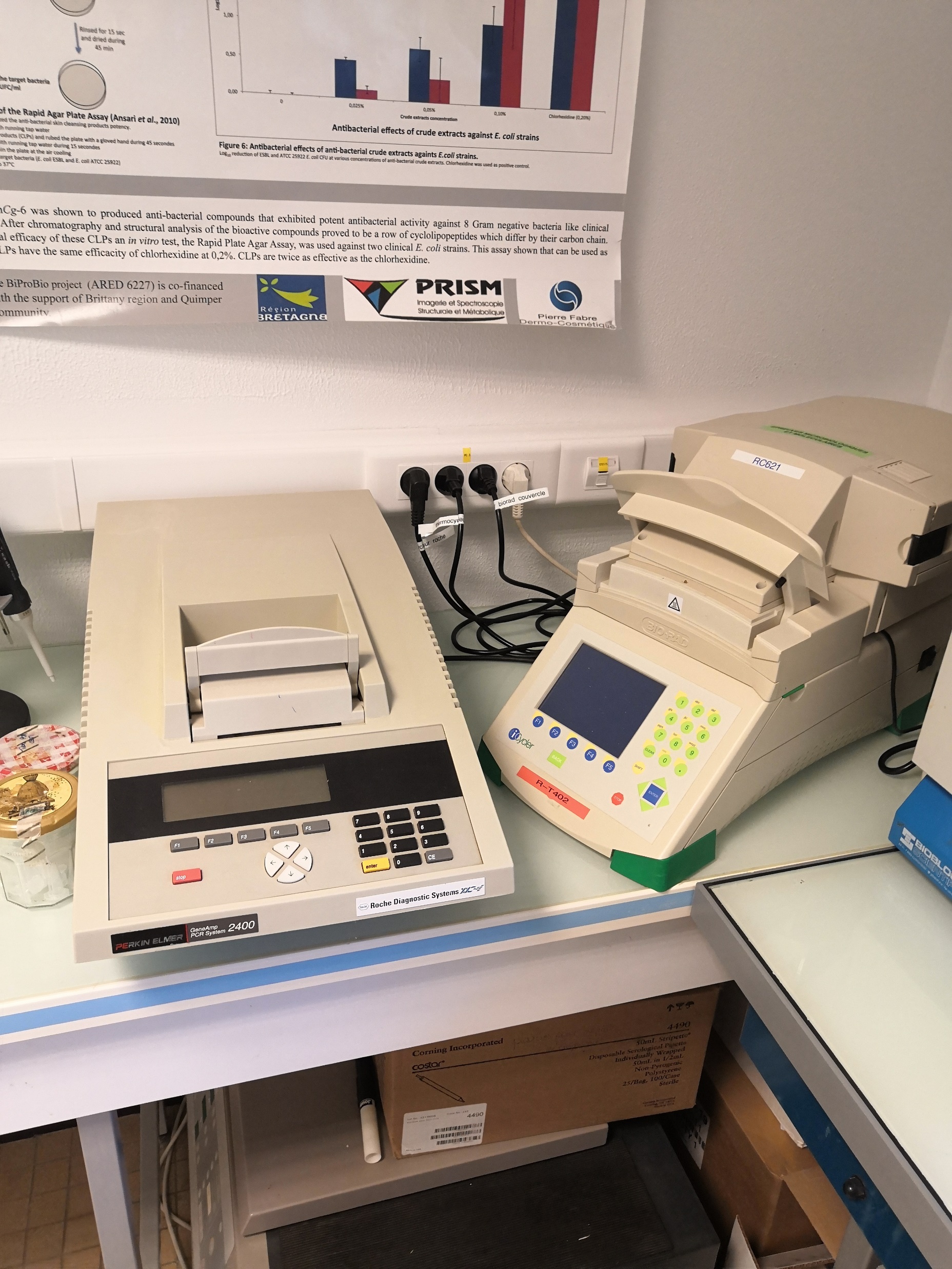 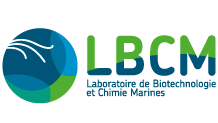 Plateforme technologique Sud - Site de QUIMPER
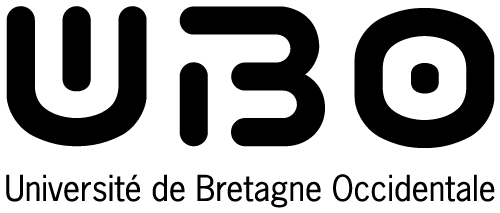 LBCM : yannick.fleury@univ-brest.fr
Plateforme analytique
Lc-dad
LC-DAD
LC-DUAL λ
Dosage de peptides et de protéines
 Waters Alliance 2695 (separation module)
 Waters 2996 (Photodiode Array Detector)
Caractérisation et dosage de peptides, de protéines et de métabolites bactériens issus de bactéries marines 
 Waters Alliance 2695 (separation module)
 Waters 2487 (Dual λ Absorbance Detector)
Purification de peptides et protéines
 Waters 600 controller
 Waters 996 (photodiode Array Detector) 
 Waters 600 pump
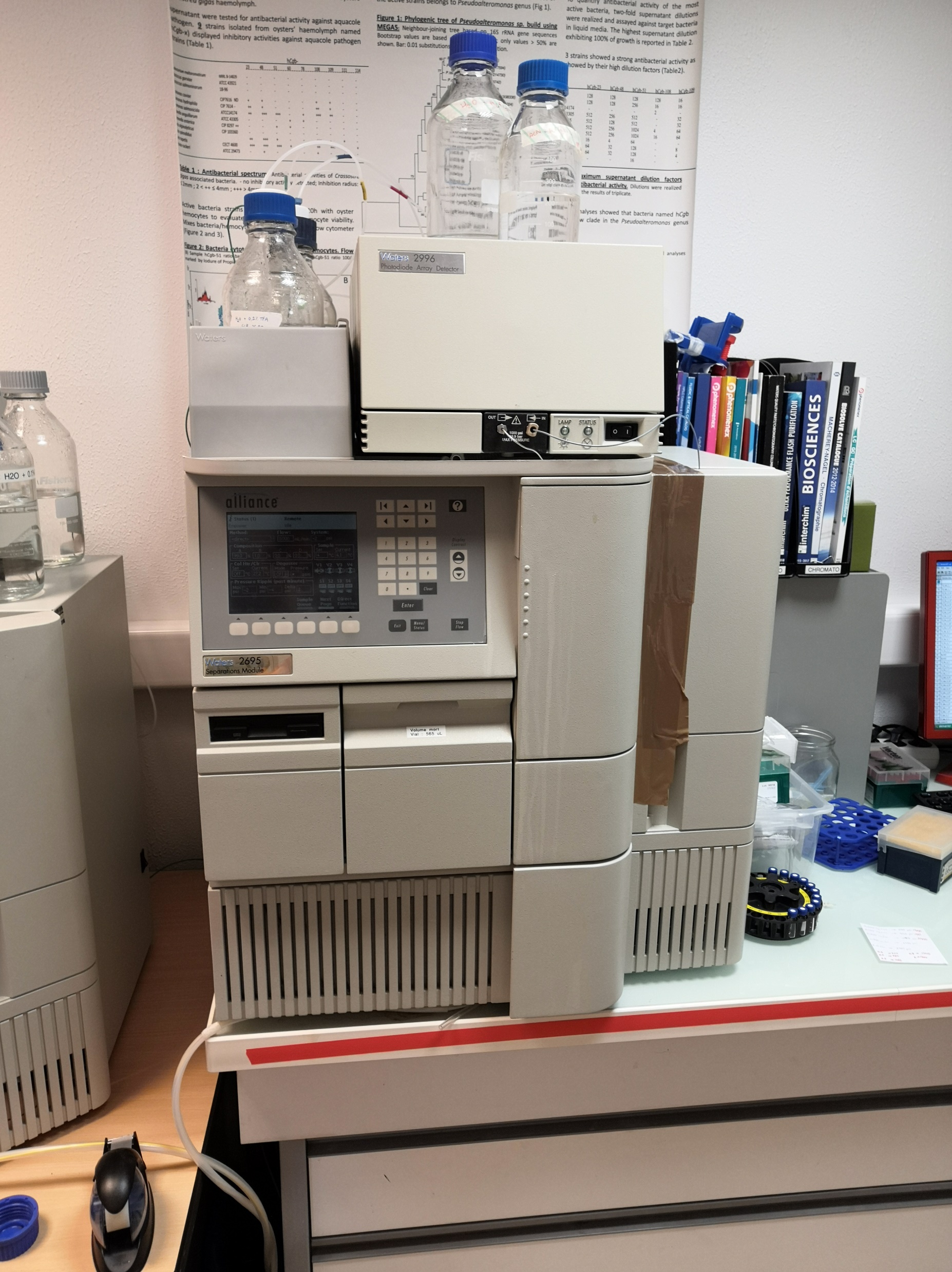 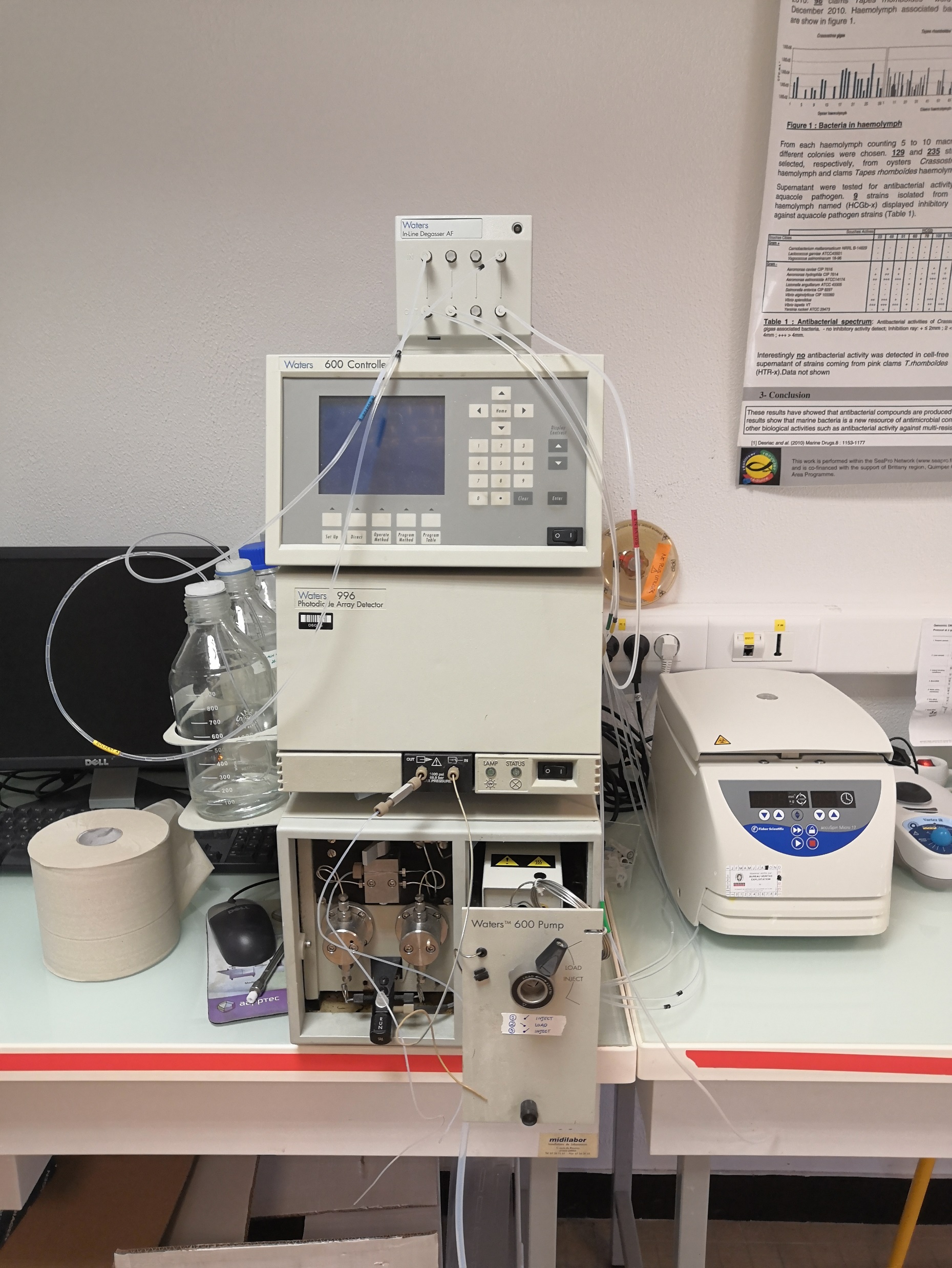 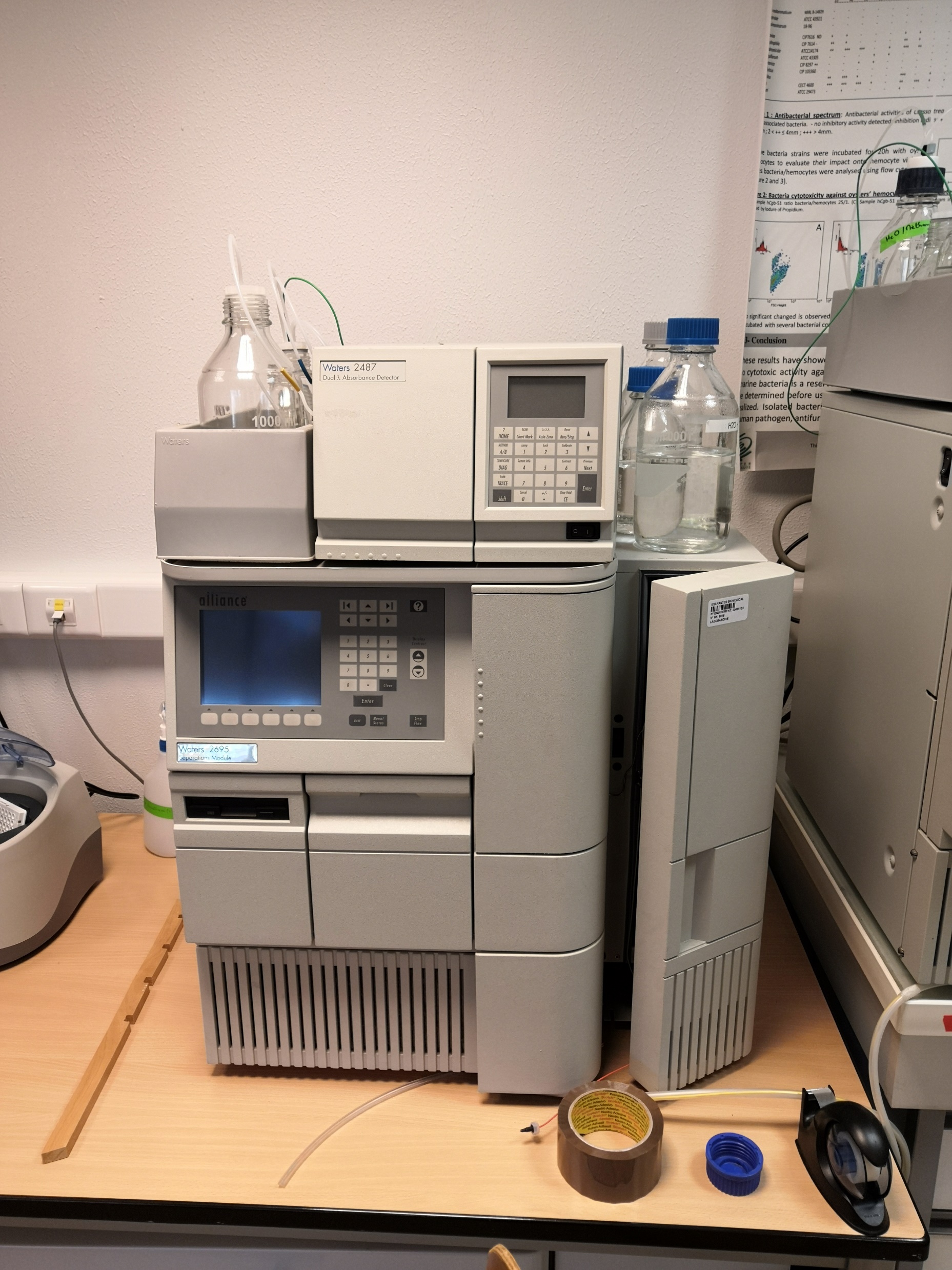 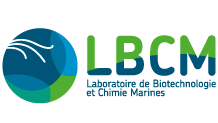 Plateforme technologique Sud - Site de QUIMPER
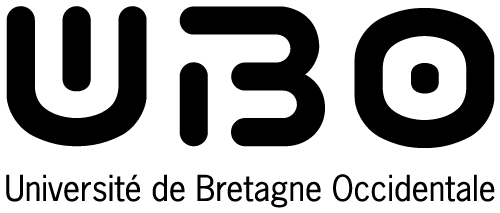 LBCM : yannick.fleury@univ-brest.fr
Plateforme analytique
Spectrophotomètre UV
Distillateur (KjeldaHL)
Dosage enzymatique
 7415 - Jeanway
Dosage des protéines totales (taux d’azote) 
 Distillation Unit K-350 - BUCHI
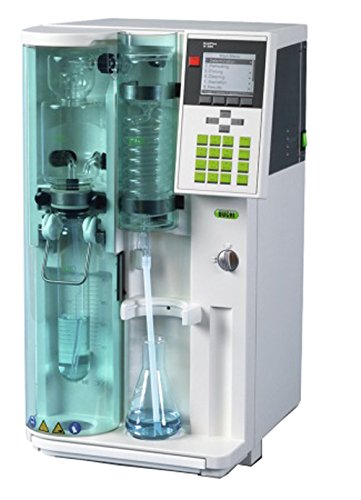 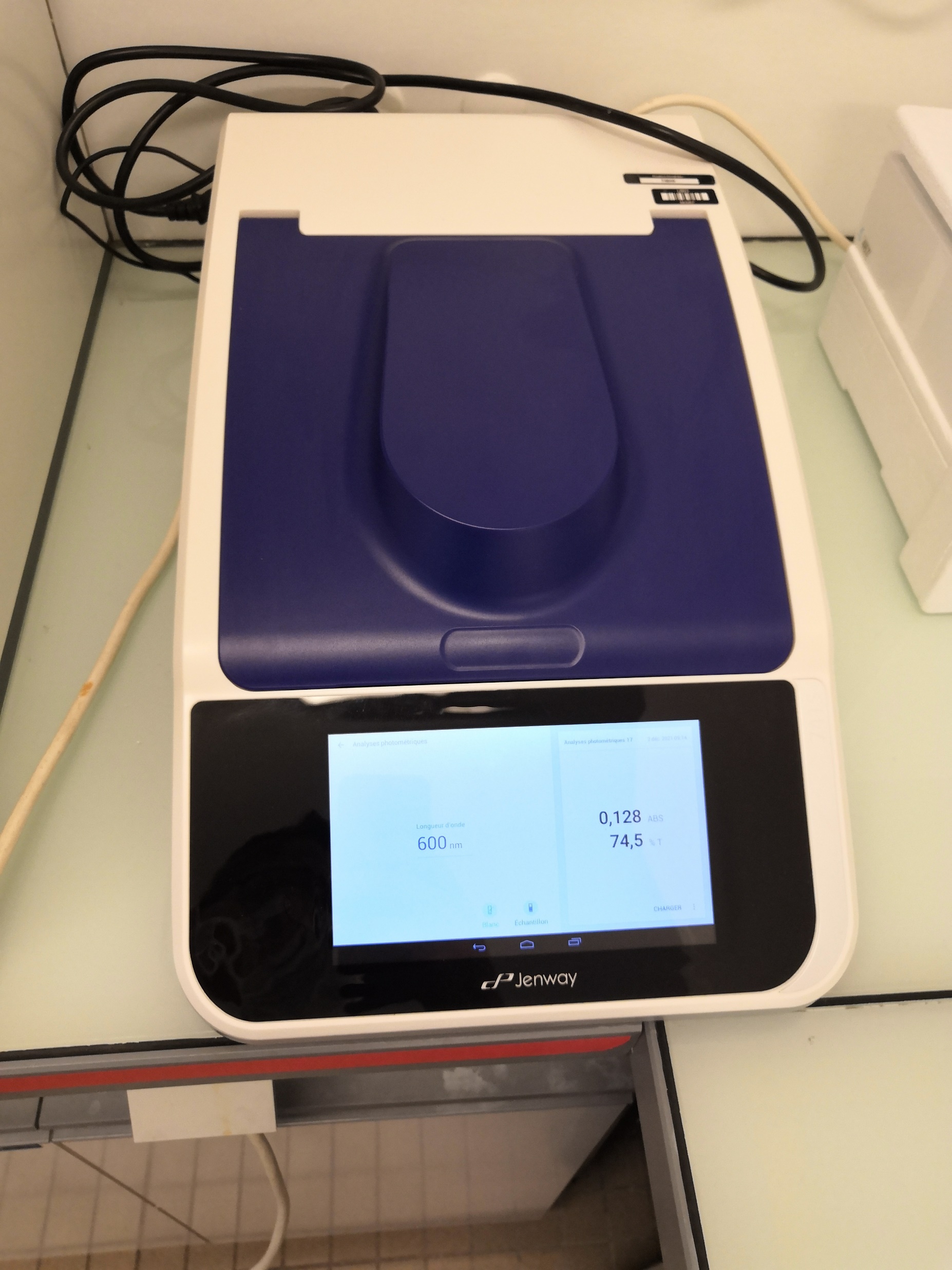 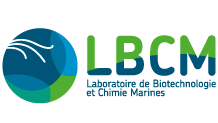 Plateforme technologique Sud - Site de QUIMPER
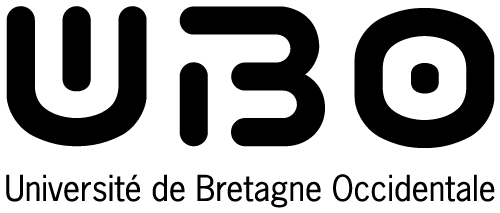 LBCM : yannick.fleury@univ-brest.fr
Autres activités
Lyophilisateur
Conservation de souches bactériennes
 Heto Power Dry LL1500 (Freeze Dryer) + Heto FD 1.0 - Thermo Scientific
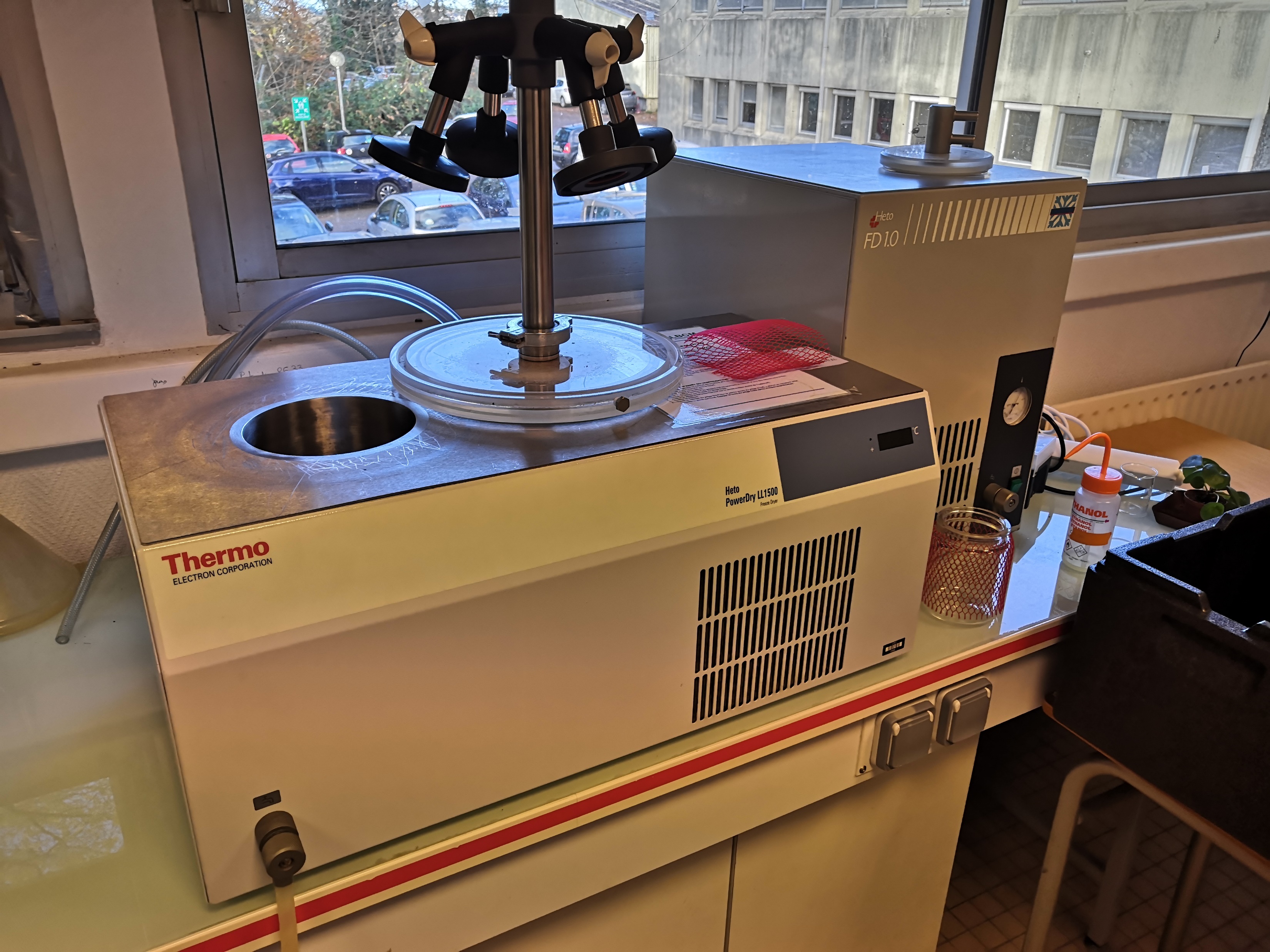